Beginner Part I
Clase 4
Pronombres personales
Tú vs Usted
Tú (you informal)
Usted (you formal)
Person you know well
Family/Kids/Friends
People your same age
Authority figures
Show respect (your doctor, a priest, your boss, etc.)
People older than you
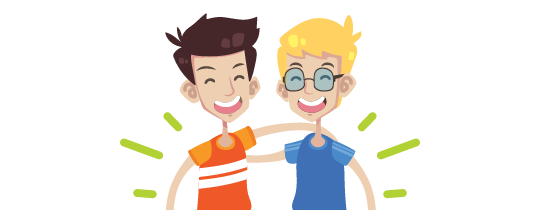 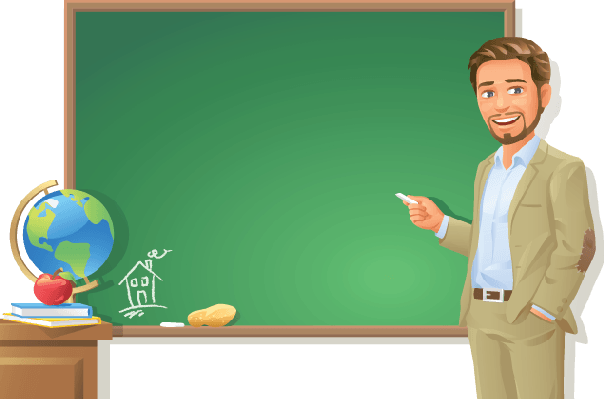 Pronombres personales
“Yo,” the word for “I,” is only capitalized at the beginning of a sentence. 
The “vosotros” form is only used in Spain. Everywhere else, the ustedes form is used for formal or informal “you all.” 
Ellos could include all males or a mixture of males and females. 
Ellas only includes all females.
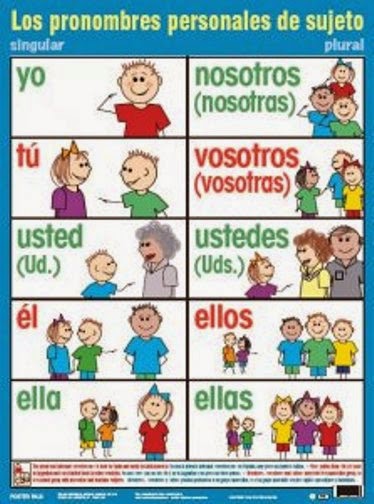 Práctica – Los pronombres
Elisa & Mathiew 
Myself       
Alicia & me     
Tom & Allan     
Your sister
Jenny & Susan
The president
Maria
Ellos
Yo
Nosotros
Ellos
Tú
Elllas
Usted
Ella
Verbo estar - plural
Subject Pronouns
Verbo Estar
Nosotros - We
Vosotros – You all informal
Ustedes – You all formal
Ellos –They (masculine/mix)
Ellas – They (female)
Nosotros estamos
Vosotros estáis
Ustedes están
Ellos están
Ellas están
Vocabulario: Adjetivos simples
caro/a
barato/a
alto/a
bajo/a
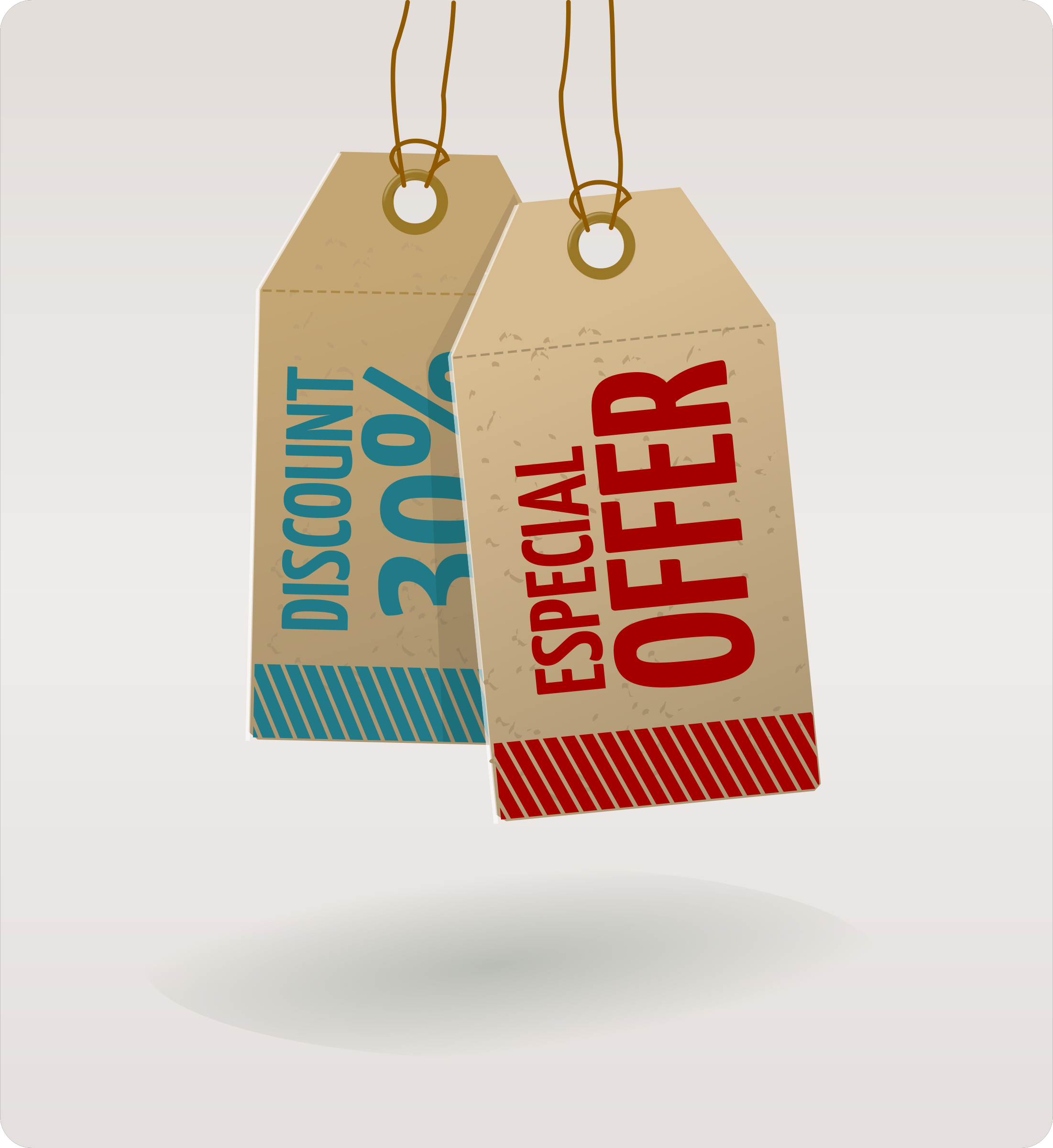 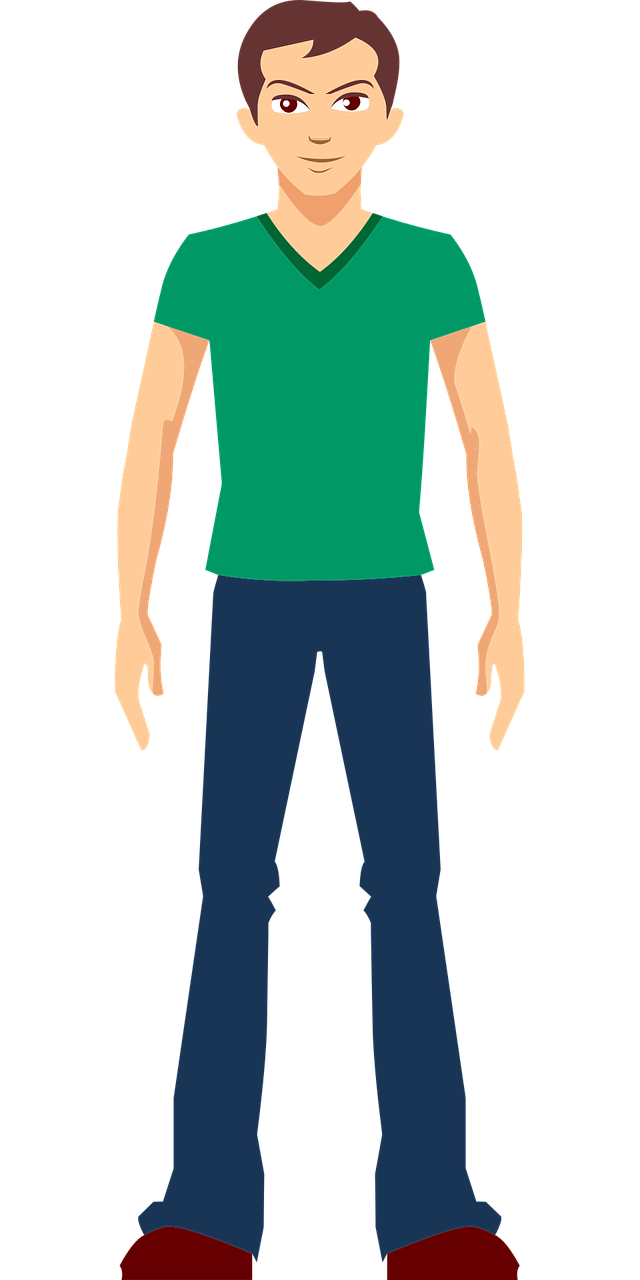 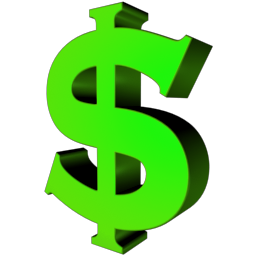 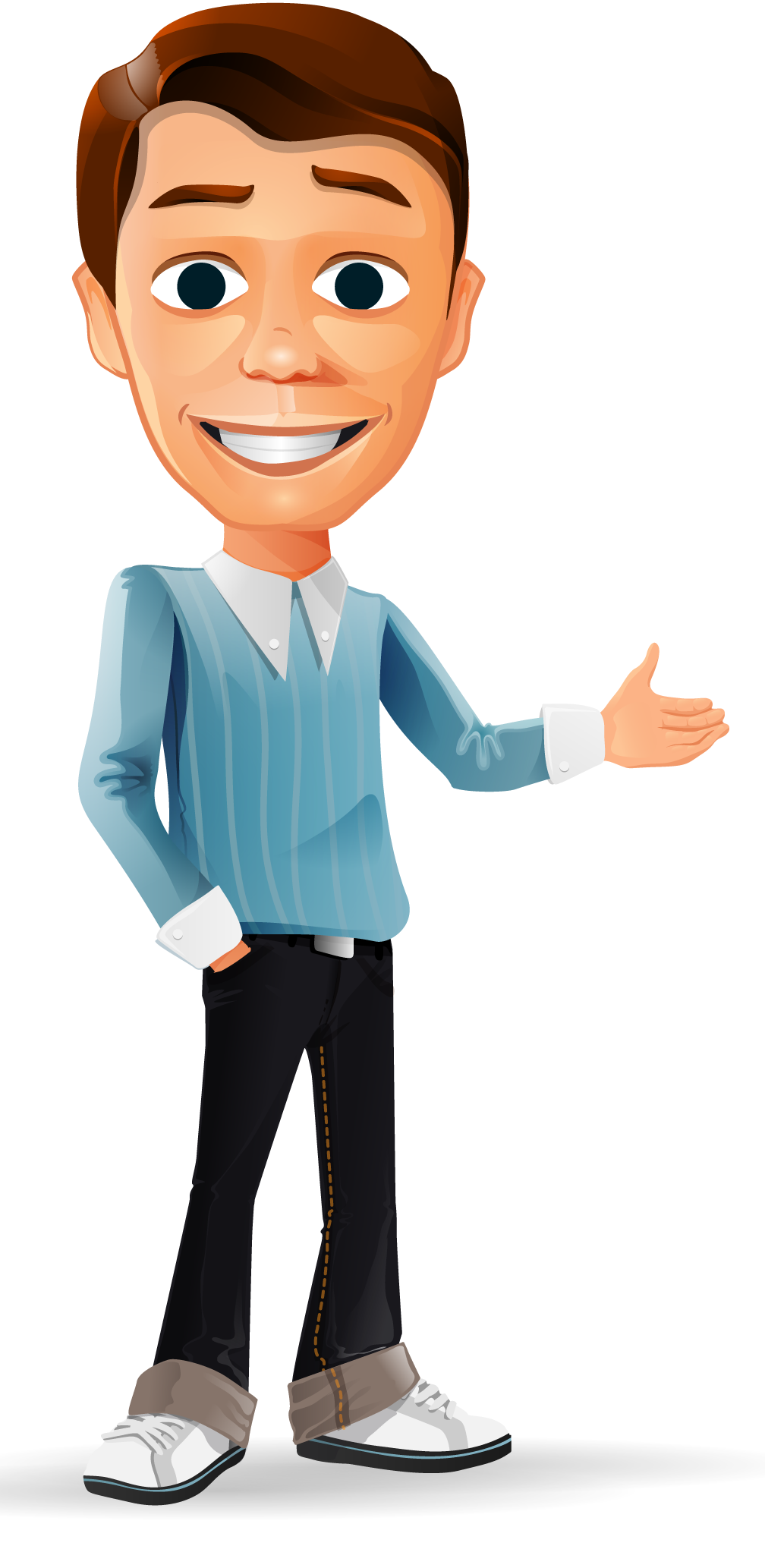 This Photo by Unknown Author is licensed under CC BY-NC
Vocabulario: Adjetivos simples
mediano/a
grande
nuevo/a
viejo/a
chico/a
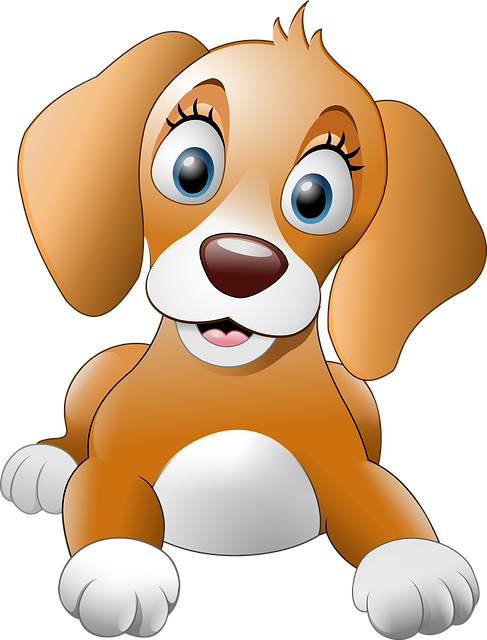 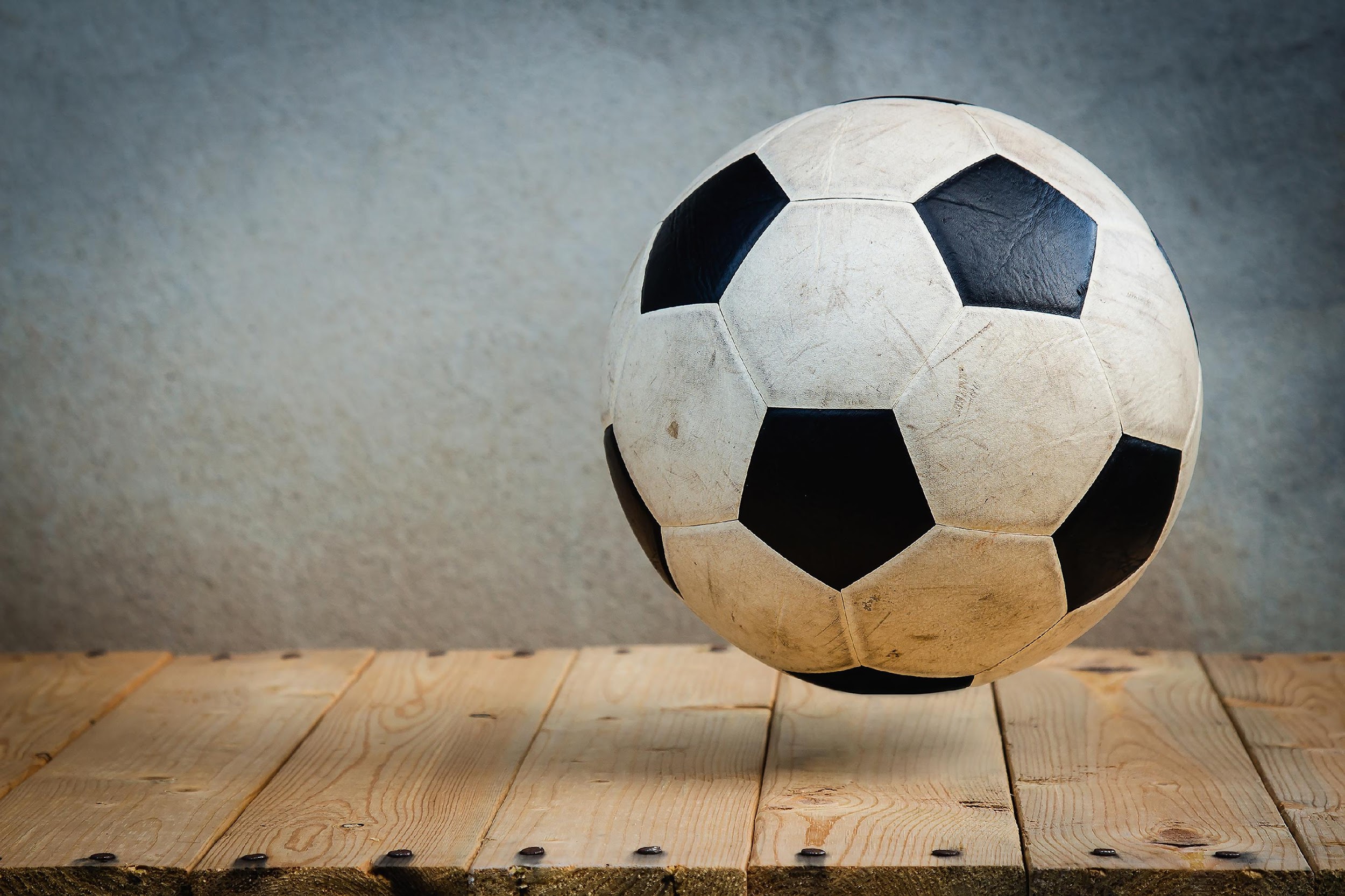 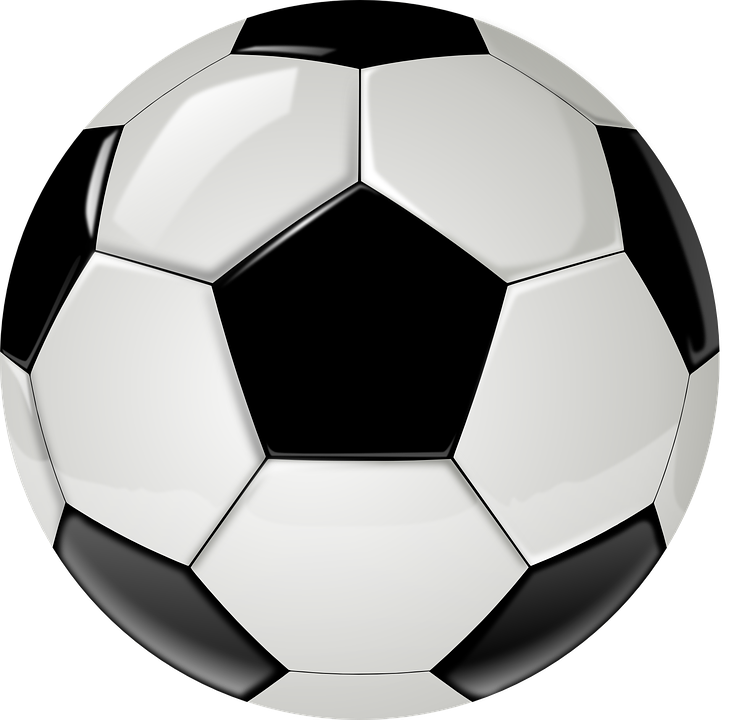 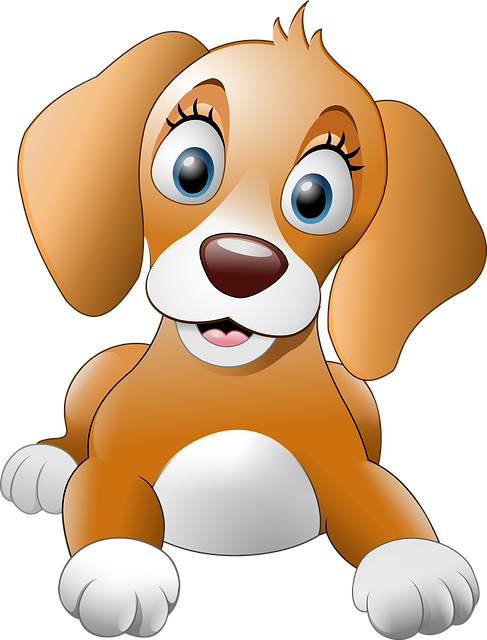 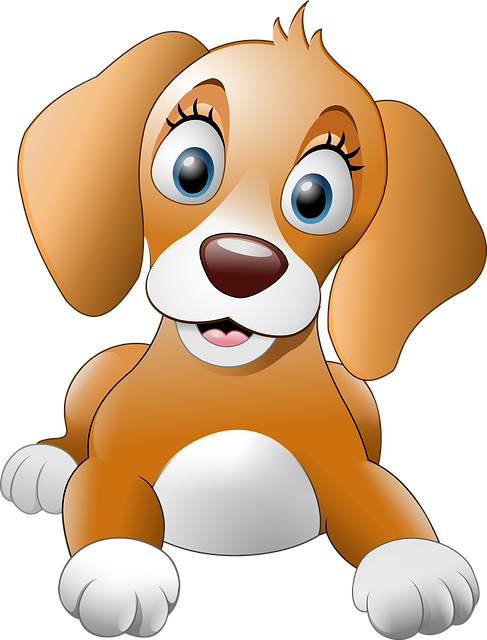 Vocabulario: Adjetivos simples
largo/a
corto/a
lleno/a
vacío/a
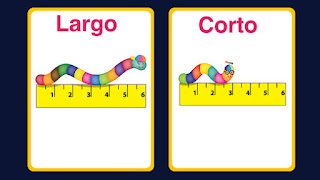 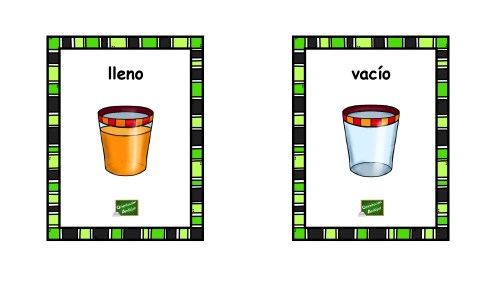 Vocabulario: Adjetivos simples
bonito/a
feo/a
bueno/a
malo/a
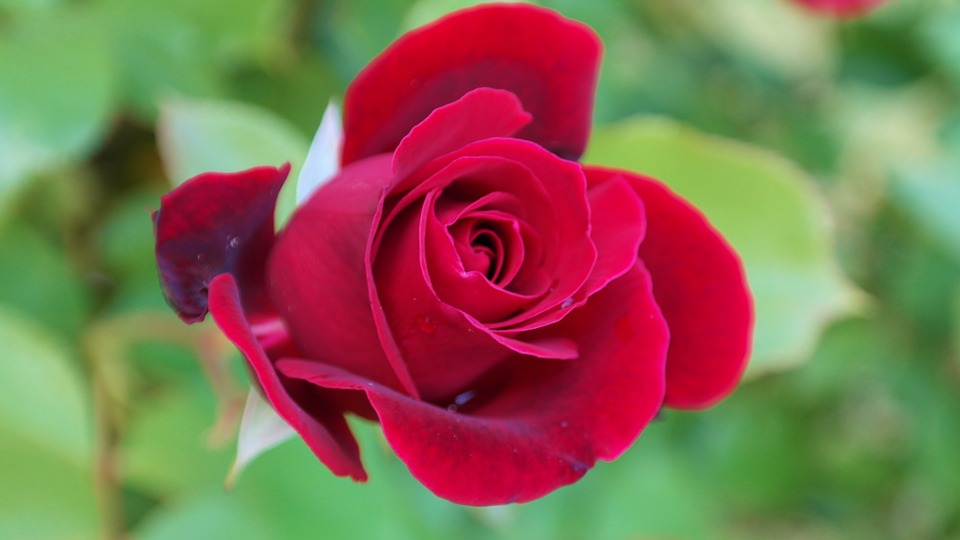 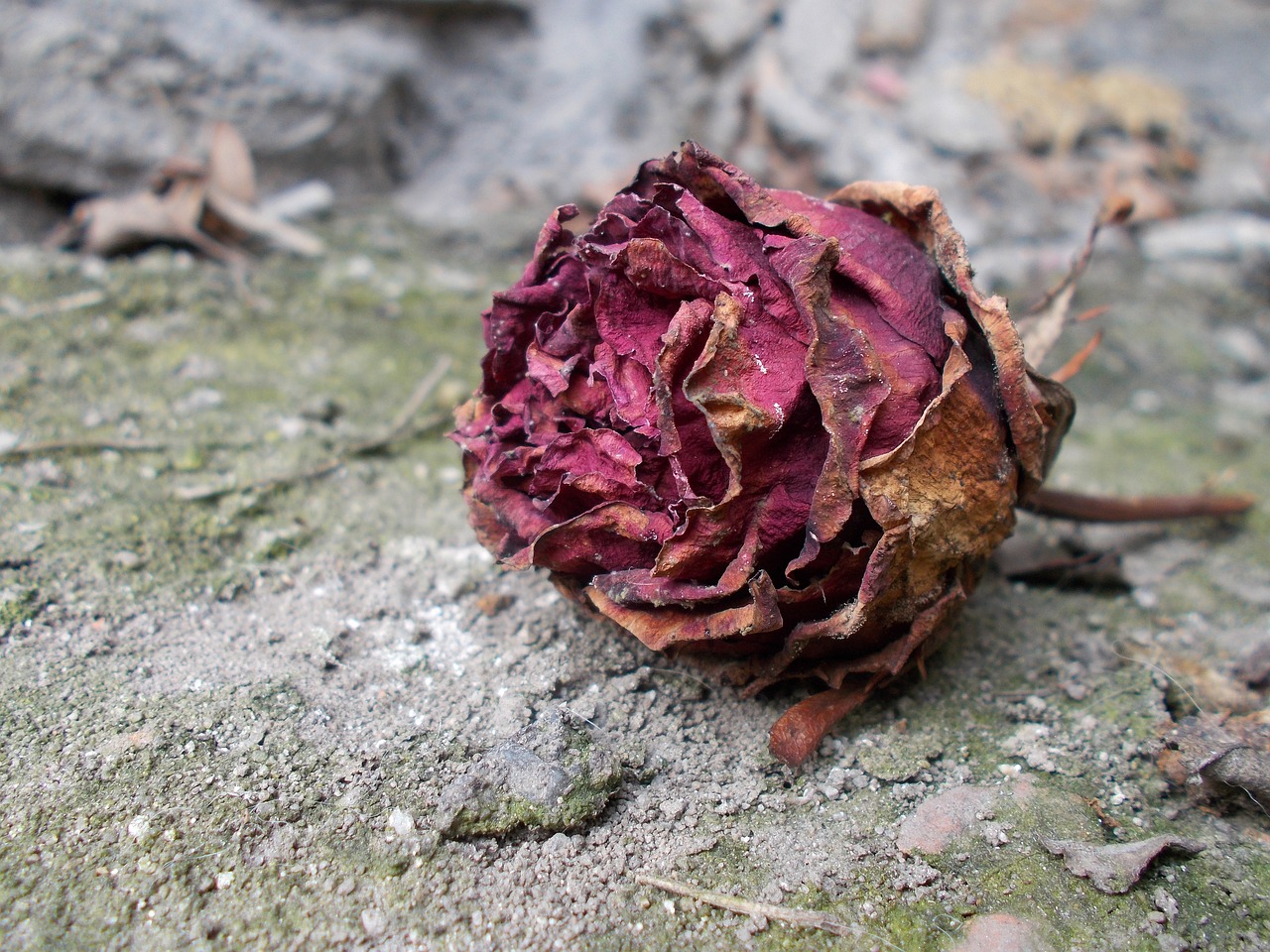 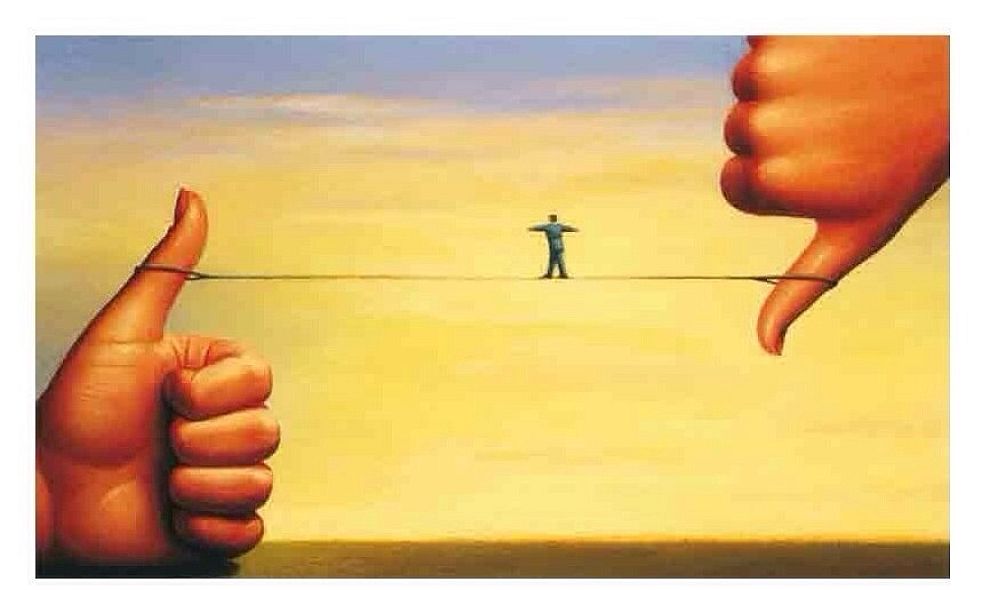 Vocabulario: Adjetivos simples
interesante
aburrido/a
cerca
lejos
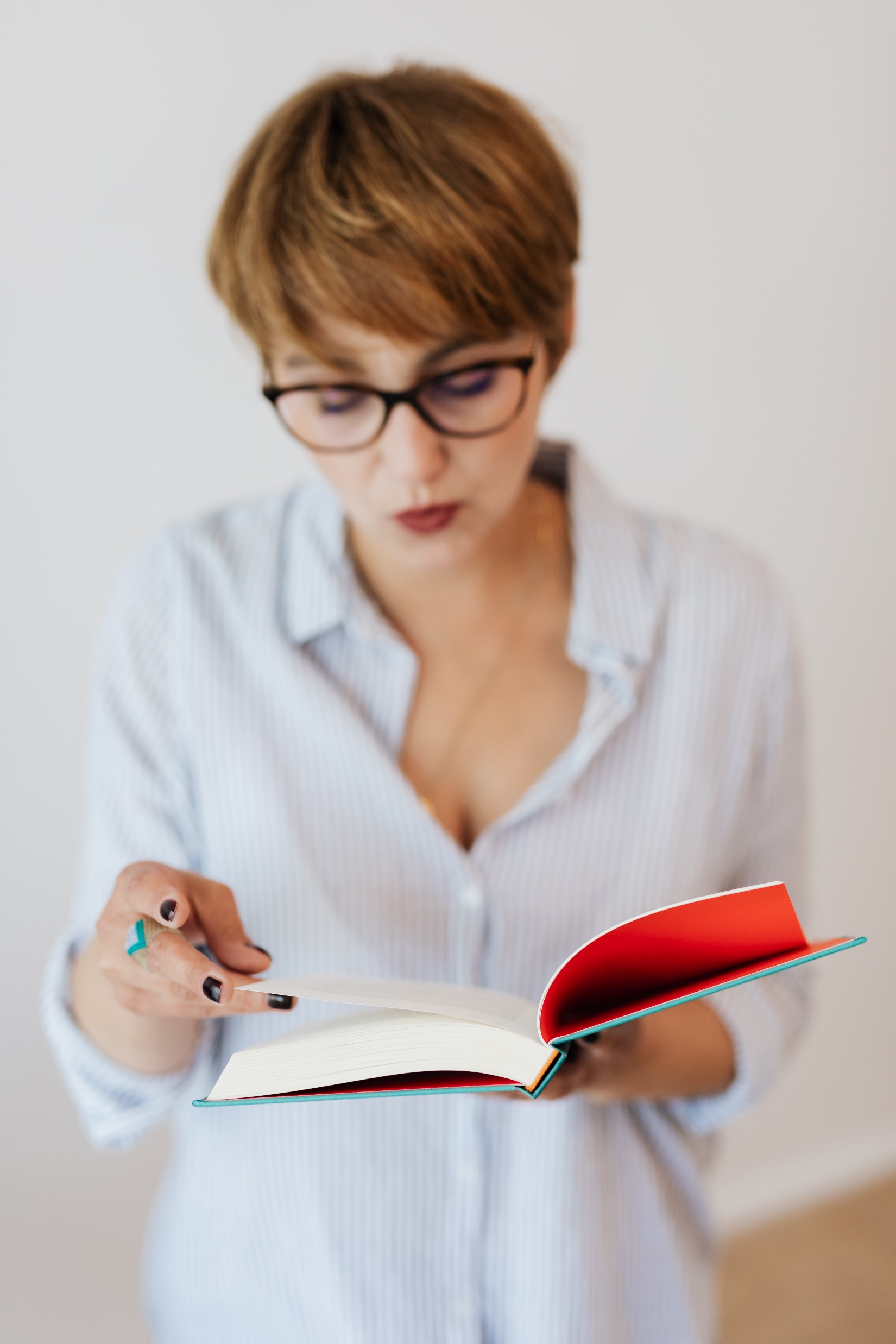 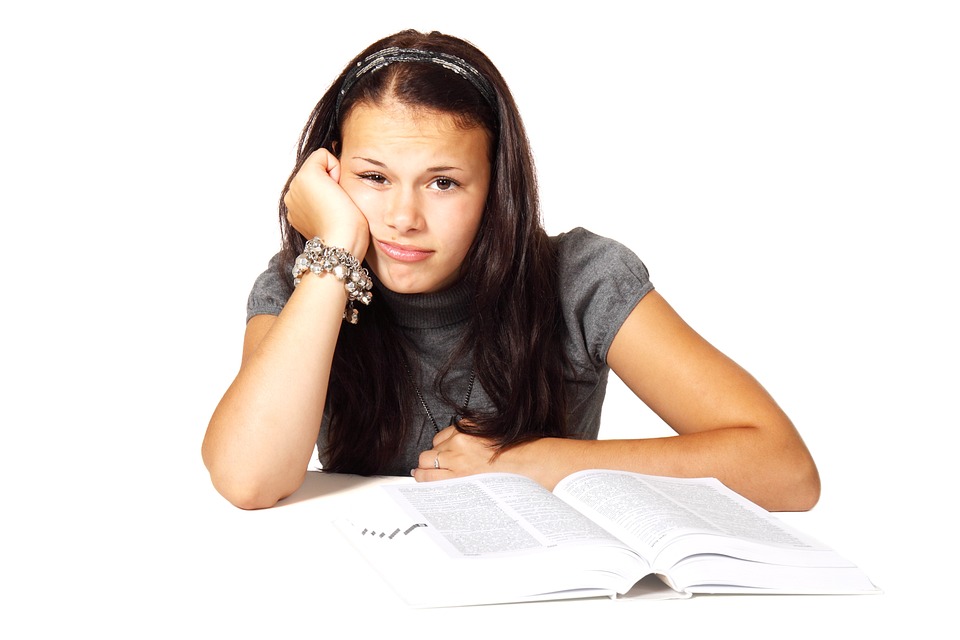 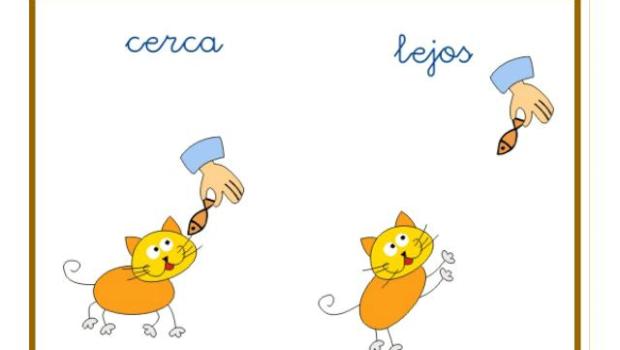 Vocabulario: Adjetivos simples
frío/a
caliente
Adjectives in Spanish
The adjectives in Spanish are after the noun:

 La casa vieja				The old house
 El parque bonito			The pretty park
El restaurante azul			The blue restaurant
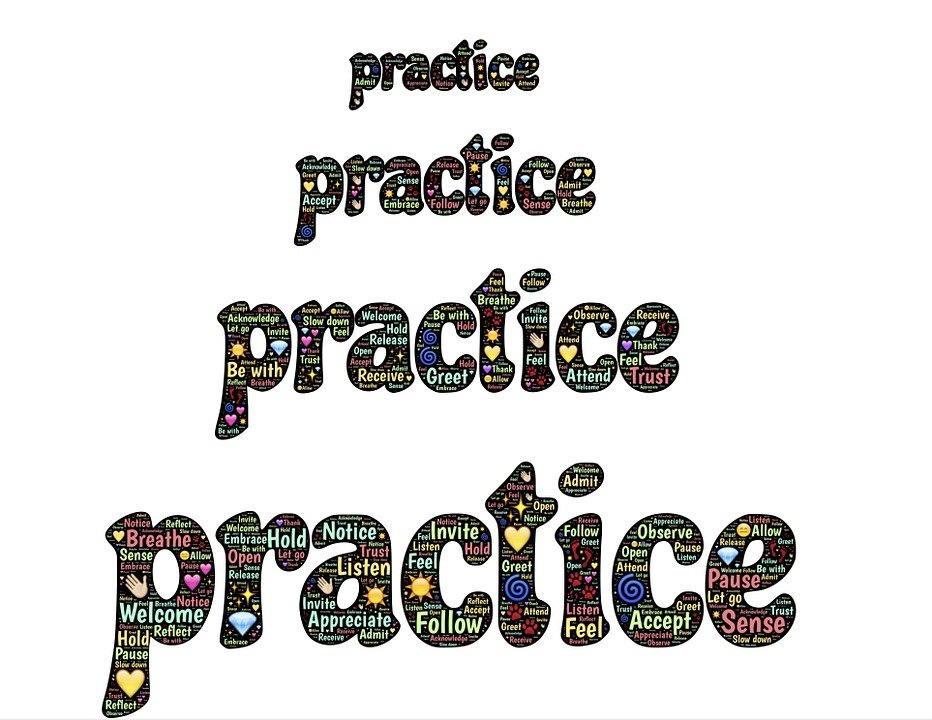 Adjectives practice
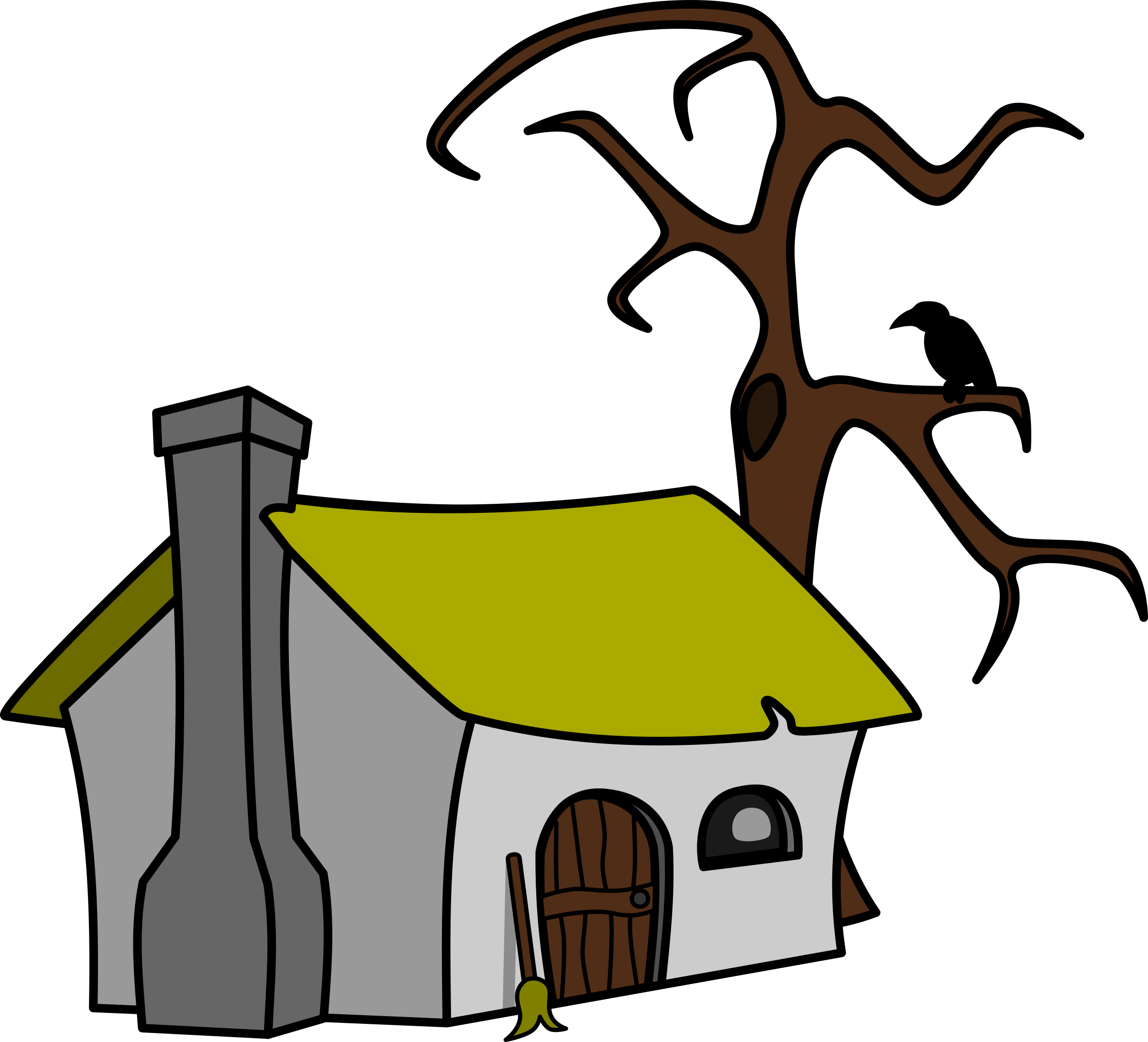 Desciption:

La casa azul y blanca. La casa grande. La casa nueva. La casa bonita
La casa verde y blanca. La casa chica. La casa vieja.
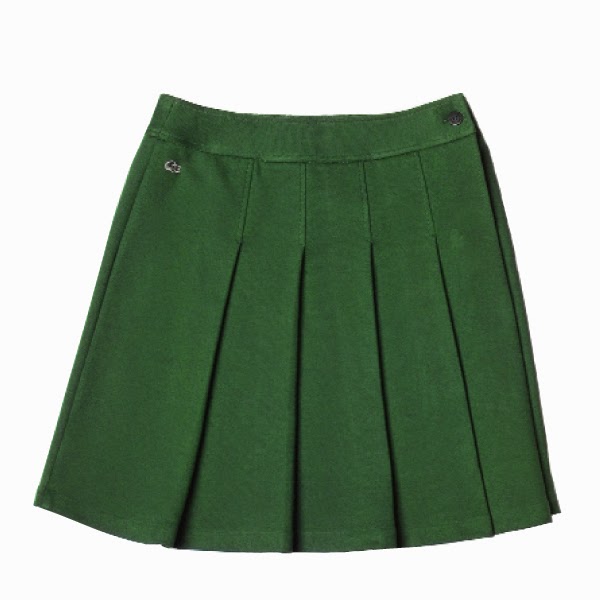 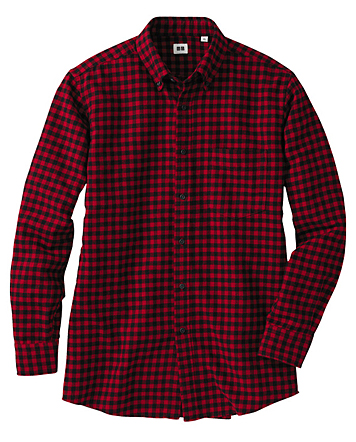 Vocabulario: La ropa
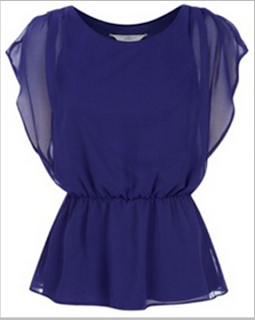 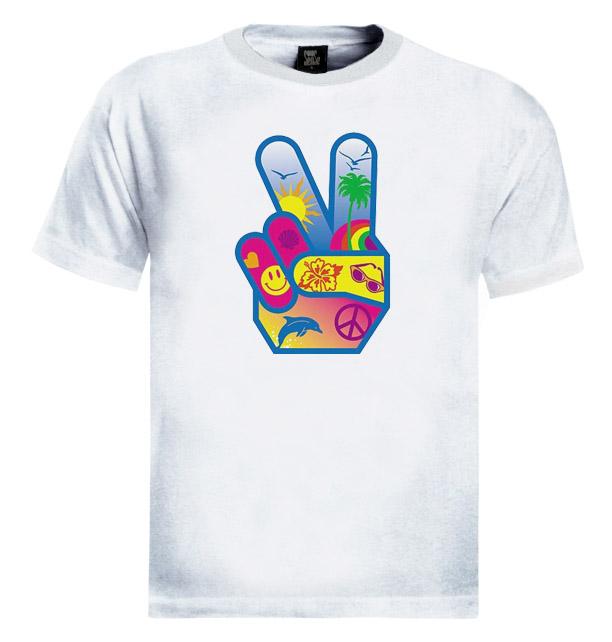 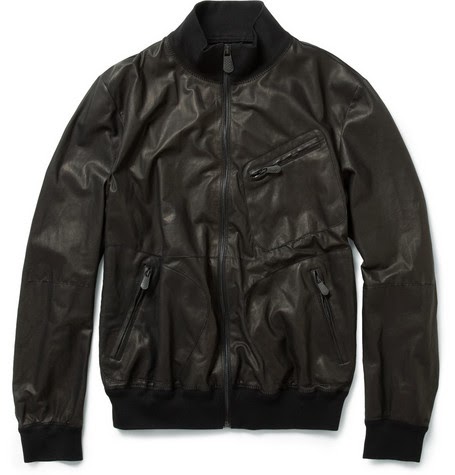 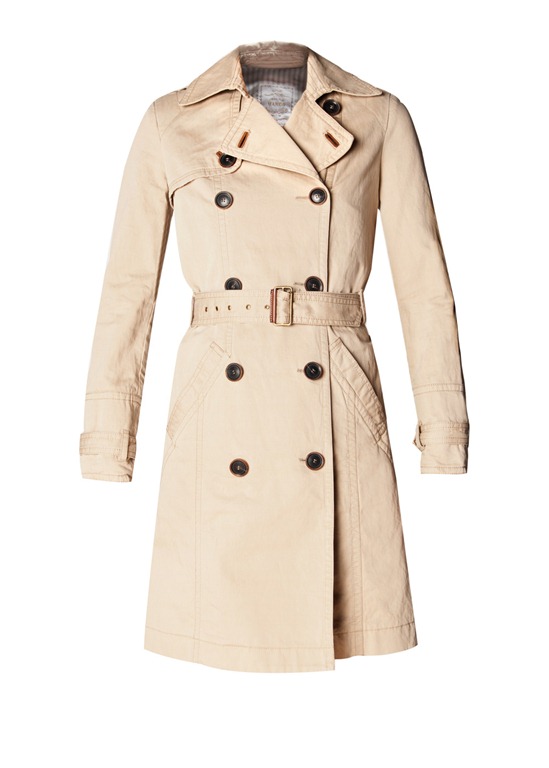 This Photo by Unknown Author is licensed under CC BY-NC-ND
This Photo by Unknown Author is licensed under CC BY-SA-NC
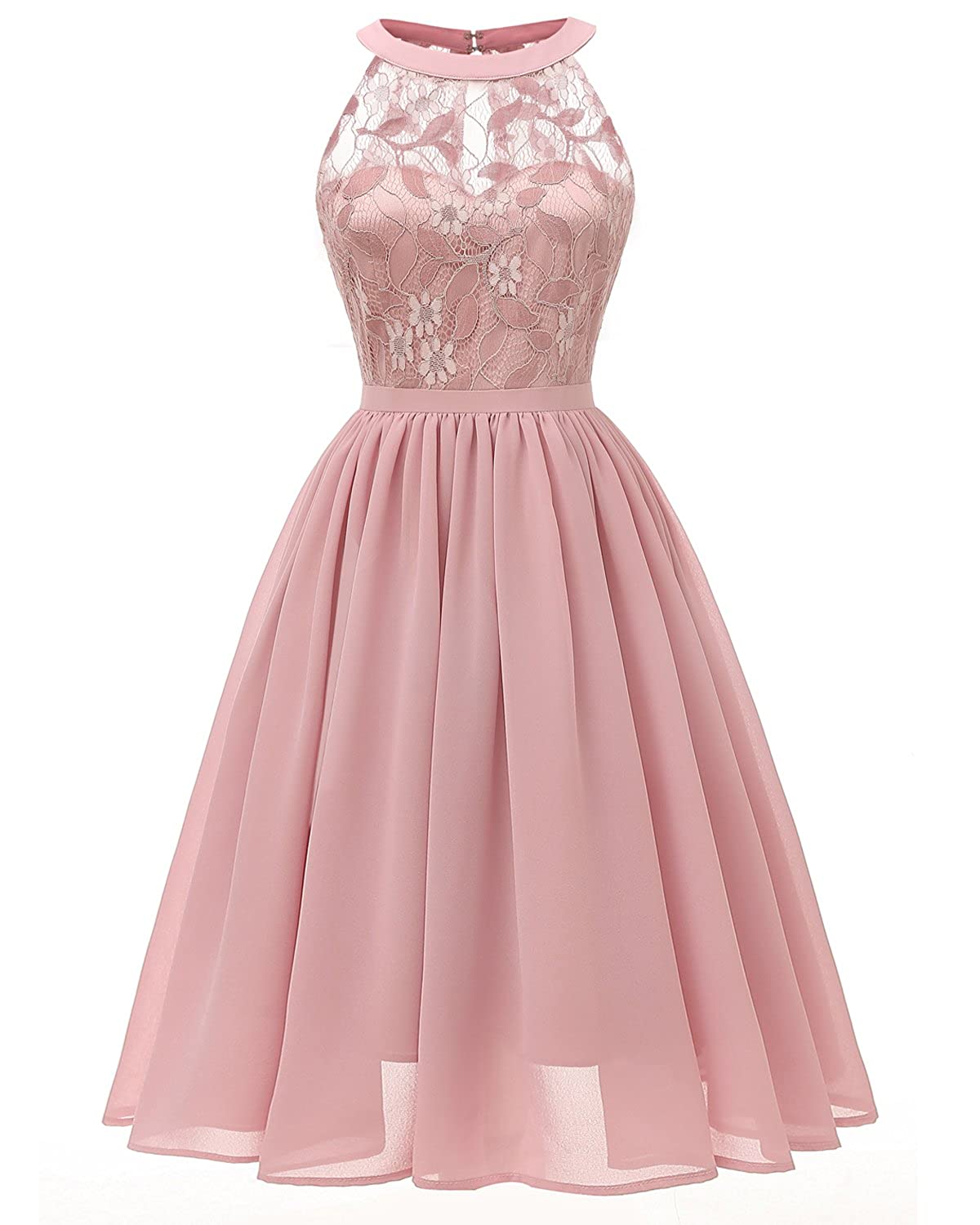 Vocabulario: La ropa
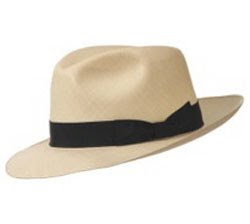 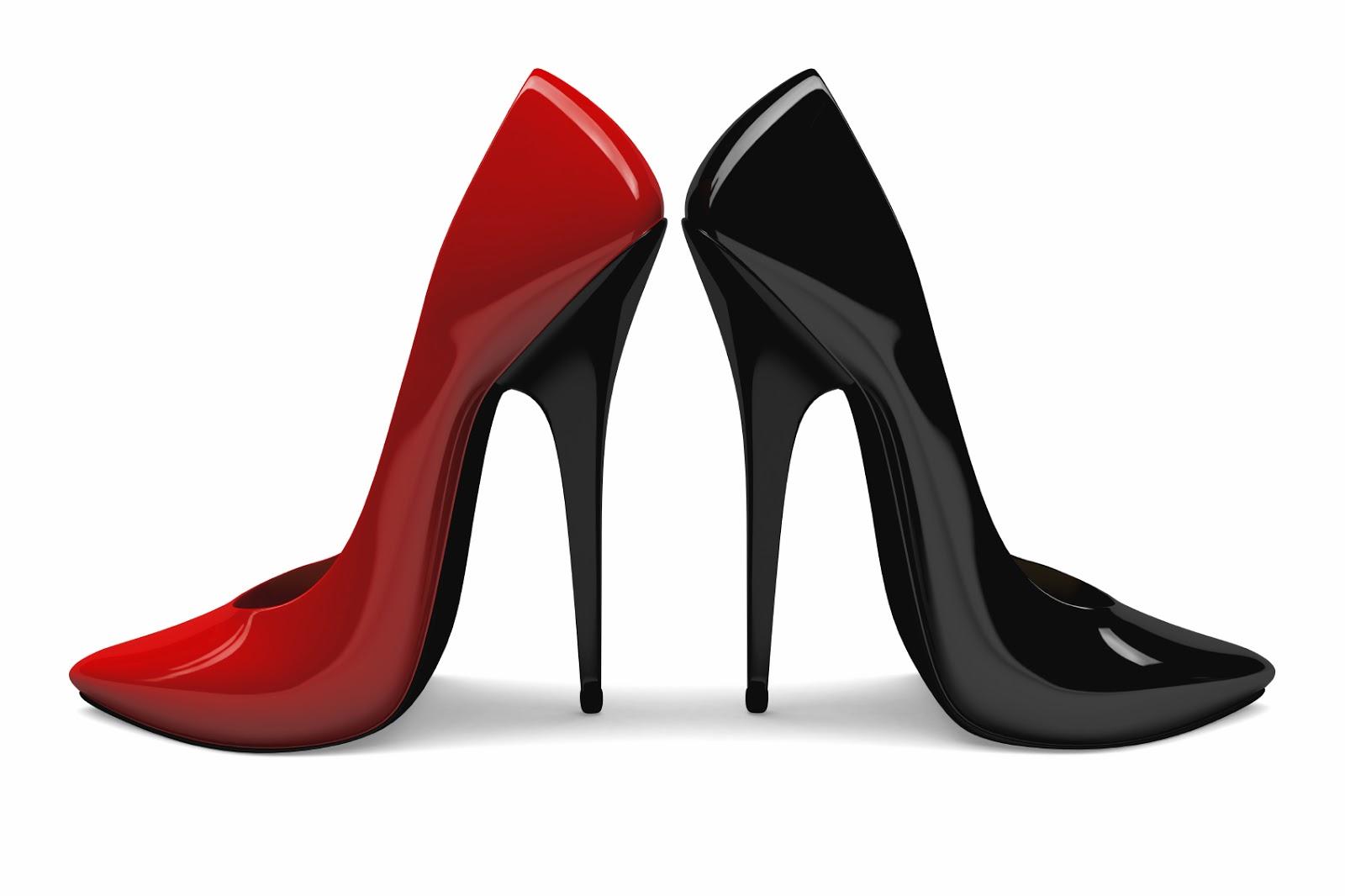 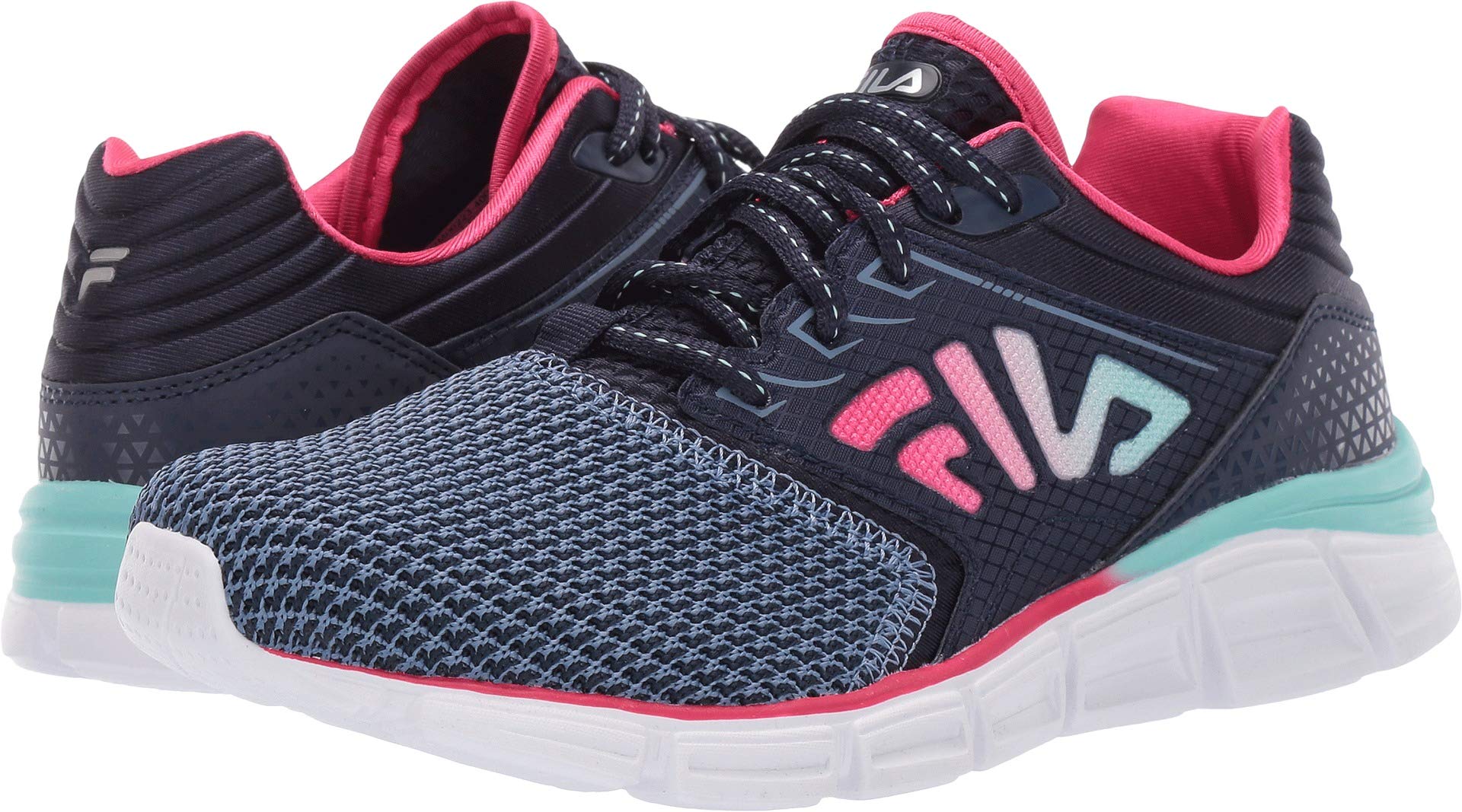 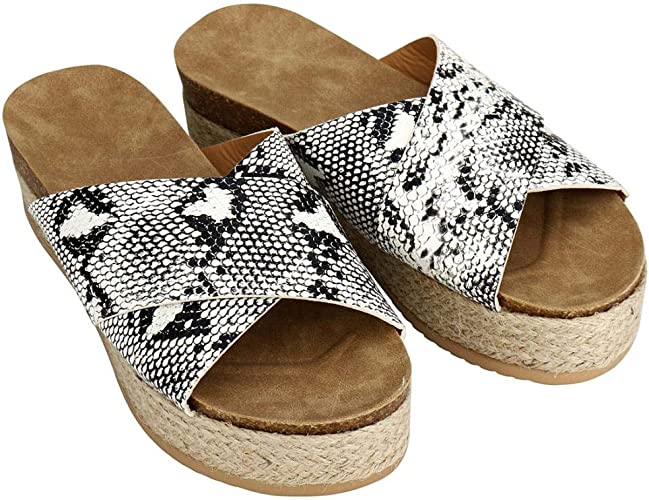 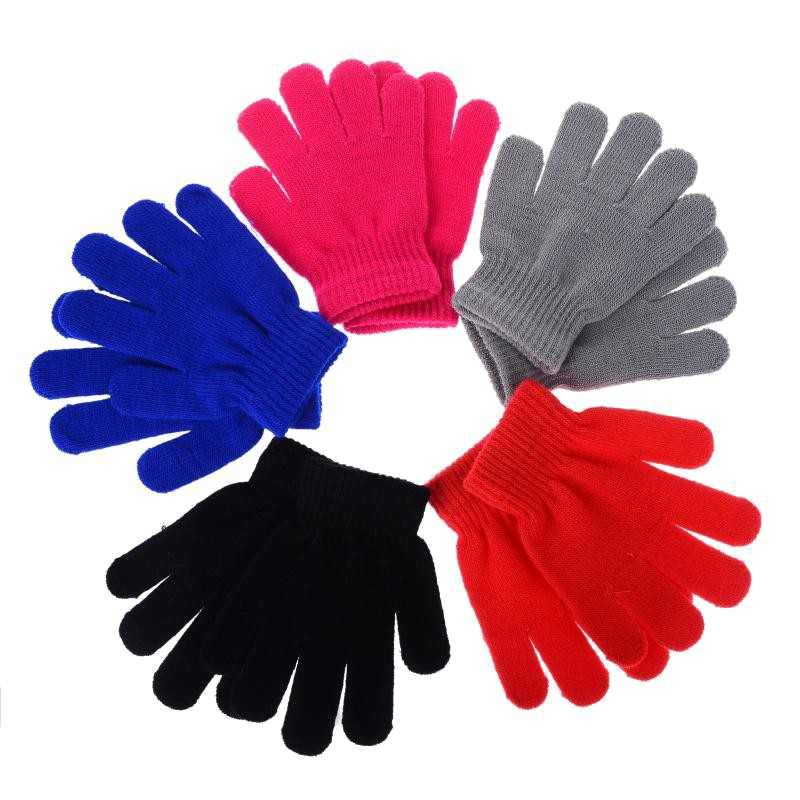 This Photo by Unknown Author is licensed under CC BY
Vocabulario: La ropa
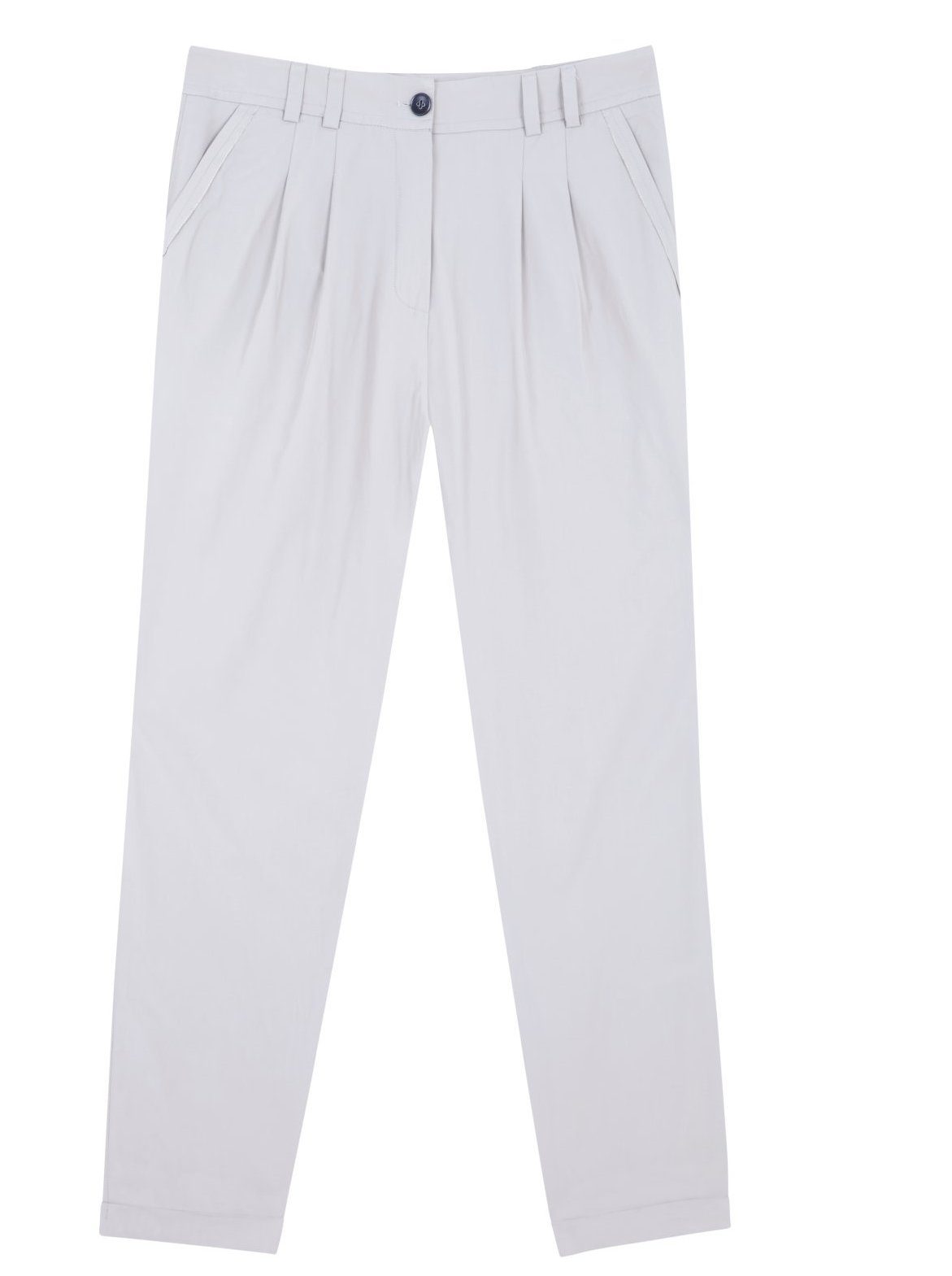 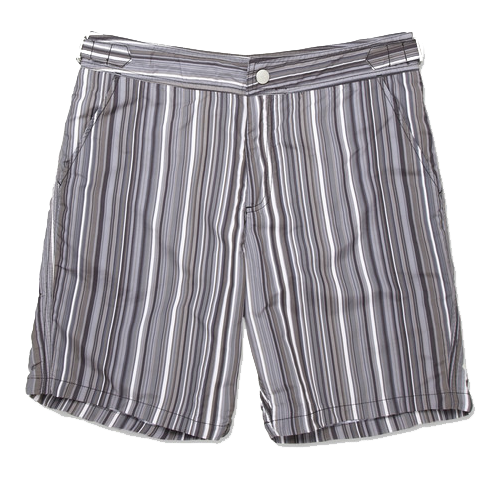 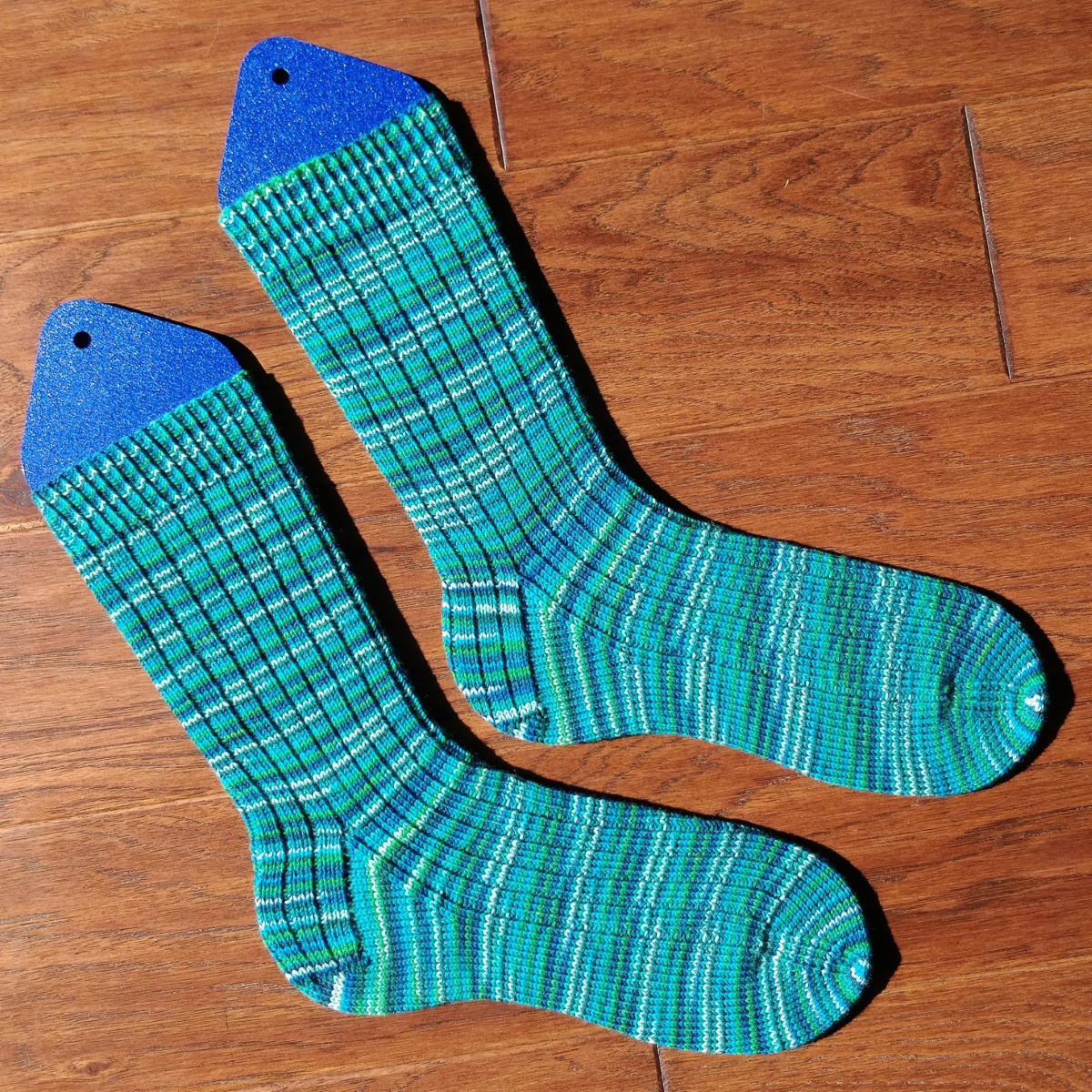 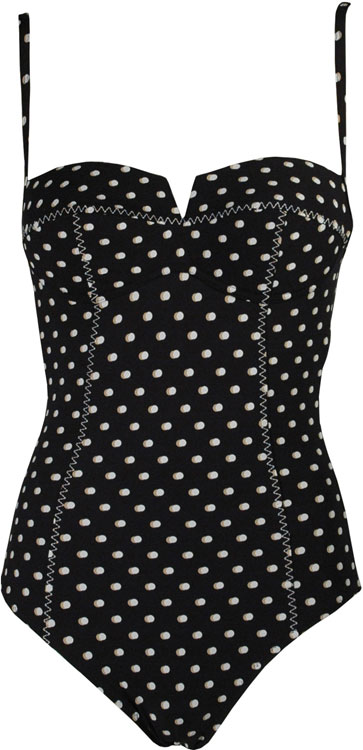 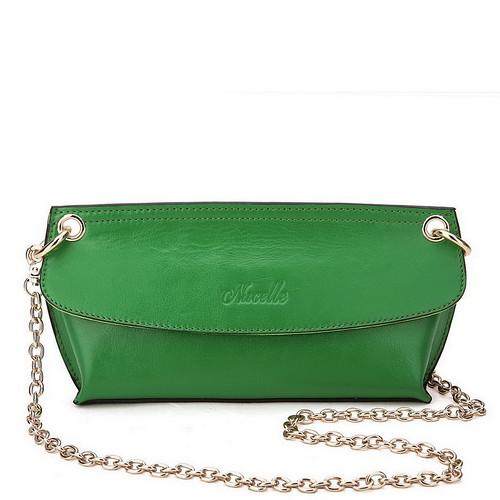 This Photo by Unknown Author is licensed under CC BY-SA-NC
Builder Phrases: Clothing
¿Tiene … en talla....?
¿Cuanto cuesta?
¿Cuánto cuestan?
Grande / Mediano / Chico
¿Que colores tiene?
Color…
¿Dónde está el probador?
Me queda ..(chico, grande)
Me da …. Por favor
Do you have….in size….?
How much is it? 
How much are these?
Large /  medium / small
In what colors do you have? 
Color
Where is the fitting room?
It is..(small, big) for me
Give me …. please
¡Hasta la próxima semana!
¡Hasta pronto!
¡Hasta la vista!
¡Adiós!
¡Nos vemos!